สถาบันบัณฑิตศึกษาจุฬาภรณ์
  .........................................
โครงการสัมมนาแลกเปลี่ยนเรียนรู้ 
เรื่อง “การวางแผนเพื่อก้าวสู่ตำแหน่งทางวิชาการ”วันพฤหัสบดีที่ ๑๙ เมษายน ๒๕๖๑ เวลา ๐๙.๓๐ - ๑๒.๐๐ น.
ณ ห้องประชุม ชั้น ๑๔ โรงพยาบาลจุฬาภรณ์
การขอกำหนดตำแหน่งทางวิชาการ
สรุป ข้อบังคับราชวิทยาลัยจุฬาภรณ์
ว่าด้วย หลักเกณฑ์และวิธีการแต่งตั้งบุคคลให้ดำรงตำแหน่งผู้ช่วยศาสตราจารย์  ผู้ช่วยศาสตราจารย์พิเศษ รองศาสตราจารย์ รองศาสตราจารย์พิเศษ ศาสตราจารย์และศาสตราจารย์พิเศษ (ฉบับที่ ๒) พ.ศ. ๒๕๖๐
หลักเกณฑ์การแต่งตั้งให้ดำรงตำแหน่งทางวิชาการ
ดำเนินการได้  ๒  วิธี ดังนี้ (ข้อบังคับข้อ ๖)
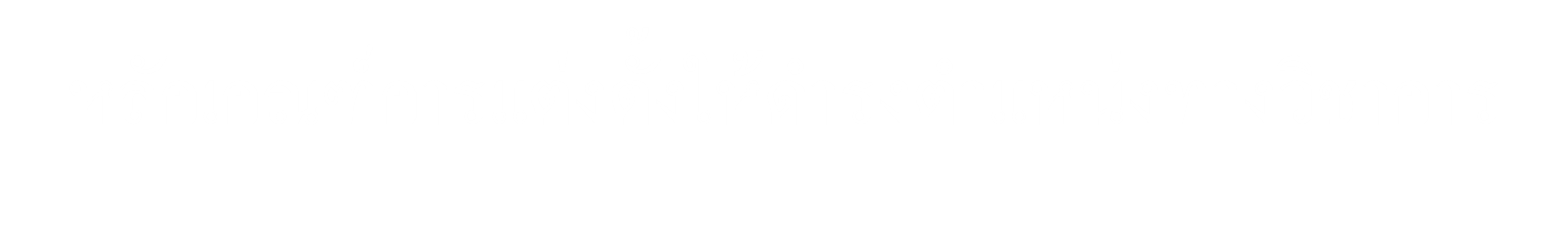 ๑)   การแต่งตั้งโดยวิธีปกติ (ข้อ ๘)
๒)   การแต่งตั้งโดยวิธีพิเศษ (ข้อ ๑๒)
การขอกำหนดตำแหน่งทางวิชาการ โดยวิธีปกติ (ข้อ ๘)
การแต่งตั้งบุคคลให้ดำรงตำแหน่งทางวิชาการพิจารณา ๔ ประเด็นหลัก ดังนี้ (ข้อบังคับข้อ ๗)
๑) คุณสมบัติเฉพาะตำแหน่ง
 ๒) ผลการสอน
 ๓) ผลงานทางวิชาการ
 ๔) จริยธรรมและจรรยาบรรณทางวิชาการ
ผู้ช่วยศาสตราจารย์  ผู้ช่วยศาสตราจารย์พิเศษ วิธีปกติ
ผู้ช่วยศาสตราจารย์  ผู้ช่วยศาสตราจารย์พิเศษ วิธีปกติ
๑) คุณสมบัติเฉพาะตำแหน่ง (ข้อบังคับข้อ ๘.๑.๑)
ผศ. และ ผศ.พิเศษ
๑.๑
ป.เอก ดำรงตำแหน่ง อ.ประจำและได้ปฏิบัติหน้าที่ไม่น้อยกว่า ๒ ปี
ป.โท ดำรงตำแหน่ง อ.ประจำและได้ปฏิบัติหน้าที่ไม่น้อยกว่า ๕ ปี
ป.ตรี ดำรงตำแหน่ง อ.ประจำและได้ปฏิบัติหน้าที่ไม่น้อยกว่า ๙ ปี
๑.๒
-   ดำรงตำแหน่งอื่น โอนหรือย้ายมาบรรจุและแต่งตั้งเป็นอาจารย์ประจำ หากเคยเป็นอาจารย์พิเศษ และได้สอนประจำวิชาใดวิชาหนึ่งเทียบค่าได้ไม่น้อยกว่า ๒ หน่วยกิตในระบบทวิภาค อาจนำเวลาที่สอนนั้นมาเป็นเวลาในการขอตำแหน่งวิชาการ โดยให้คำนวณเวลาการสอนพิเศษได้ ๓ ใน ๔ ส่วนของเวลาที่ทำการสอน
๑.๓
อาจารย์ได้รับวุฒิสูงขึ้น ให้นับเวลาก่อนได้รับวุฒิเพิ่ม และเวลาหลังจากได้รับวุฒิเพิ่มรวมกันเพื่อขอแต่งตั้งเป็น ผศ.ได้ตามอัตราส่วนระยะเวลาที่กำหนด
ผู้ช่วยศาสตราจารย์  ผู้ช่วยศาสตราจารย์พิเศษ วิธีปกติ
๒)  ผลการสอน (ข้อบังคับข้อ ๘.๑.๒)
ต้องมี ชม.สอนประจำรายวิชาใดวิชาหนึ่งที่กำหนดไว้ในหลักสูตรของราชวิทยาลัยและมีความชำนาญในการสอน พร้อมทั้งเสนอเอกสารประกอบการสอน ที่ผลิตขึ้นตามภาระงานสอน
ในกรณีได้ทำการสอนหลายวิชา และแต่ละวิชามีผู้สอนร่วมหลายคน จะต้องเสนอเอกสารประกอบการสอนในทุกหัวข้อที่เป็นผู้สอน ซึ่งมีคุณภาพดี และได้ใช้ประกอบการสอนมาแล้ว โดยผ่านการประเมินจากคณะกรรมการตามหลักเกณฑ์และวิธีการที่กำหนดในข้อบังคับนี้
ผู้ช่วยศาสตราจารย์  ผู้ช่วยศาสตราจารย์พิเศษ วิธีปกติ
ตัวอย่างเอกสารหลักฐานที่ใช้ในการประเมินผลการสอน
ผู้ช่วยศาสตราจารย์  ผู้ช่วยศาสตราจารย์พิเศษ วิธีปกติ
สรุปคุณสมบัติและผลการสอน (ข้อบังคับข้อ ๘.๑.๑ และ ๘.๑.๒)
ผู้ช่วยศาสตราจารย์  ผู้ช่วยศาสตราจารย์พิเศษ วิธีปกติ
๓)  ผลงานทางวิชาการ (ข้อบังคับข้อ ๘.๑.๓)
ผู้ช่วยศาสตราจารย์  ผู้ช่วยศาสตราจารย์พิเศษ วิธีปกติ
๔) จริยธรรมและจรรยาบรรณทางวิชาการ (ข้อบังคับข้อ ๘.๑.๔)
ผู้ช่วยศาสตราจารย์  ผู้ช่วยศาสตราจารย์พิเศษ วิธีปกติ
วิธีการและเกณฑ์การพิจารณาตัดสิน (ข้อบังคับข้อ ๑๑.๑)
ผู้เสนอขอตำแหน่งทางวิชาการ
แบบคำขอพร้อมเอกสารหลักฐาน
คณบดีหรือตำแหน่งเทียบเท่า
พิจารณากลั่นกรอง
พิจารณาเอกสารหลักฐาน/ตรวจคุณสมบัติ/หลักฐานต่างๆ
คณะกรรมการวิชาการประจำส่วนงาน
องค์ประกอบ
ประธานกรรมการผู้ทรงคุณวุฒิ ตั้งจากคณะกรรมการพิจารณาตำแหน่งวิชาการ
กรรมการผู้ทรงคุณวุฒิ ๓-๕ คน
ประเมินผลการสอน โดยอาจแต่งตั้งคณะอนุกรรมการเพื่อประเมินผลการสอนได้ตามความเหมาะสม
คณะกรรมการพิจารณาตำแหน่งวิชาการ
เกณฑ์การตัดสิน
ถือเสียงข้างมาก
แต่งตั้งคณะกรรมการผู้ทรงคุณวุฒิในสาขานั้นๆ เพื่อทำหน้าที่ประเมินผลงานทางวิชาการ จริยธรรมฯ
หากผลประมินของกรรมการผู้ทรงคุณวุฒิเป็นเอกฉันท์ อาจยกเว้นการประชุม ให้ถือผลประเมินดังกล่าวเป็นการพิจารณาของคณะกรรมการผู้ทรงคุณวุฒิ
สภาราชวิทยาลัยพิจารณาอนุมัติ
รองศาสตราจารย์  รองศาสตราจารย์พิเศษ วิธีปกติ
รองศาสตราจารย์  รองศาสตราจารย์พิเศษ วิธีปกติ
๑) คุณสมบัติเฉพาะตำแหน่ง (ข้อบังคับข้อ ๘.๒.๑)
ดำรงตำแหน่ง ผู้ช่วยศาสตราจารย์ และ ผู้ช่วยศาสตราจารย์พิเศษ ปฏิบัติหน้าที่ในตำแหน่งดังกล่าวมาแล้วไม่น้อยกว่า ๓ ปี
รองศาสตราจารย์ และรองศาสตราจารย์พิเศษ
รองศาสตราจารย์  รองศาสตราจารย์พิเศษ วิธีปกติ
๒)  ผลการสอน (ข้อบังคับข้อ ๘.๒.๒)
ต้องมี ชม.สอนประจำรายวิชาใดวิชาหนึ่งที่กำหนดไว้ในหลักสูตรของราชวิทยาลัยและมีความชำนาญพิเศษในการสอน และเสนอเอกสารคำสอน ที่ผลิตขึ้นตามภาระงานสอน
ในกรณีได้ทำการสอนหลายวิชา และแต่ละวิชามีผู้สอนร่วมหลายคน จะต้องเสนอเอกสารคำสอนในทุกหัวข้อที่เป็นผู้สอน ซึ่งมีคุณภาพดี และได้ใช้ประกอบการสอนมาแล้ว โดยผ่านการประเมินจากคณะกรรมการตามหลักเกณฑ์และวิธีการที่กำหนดในข้อบังคับนี้
รองศาสตราจารย์  รองศาสตราจารย์พิเศษ วิธีปกติ
ตัวอย่างเอกสารหลักฐานที่ใช้ในการประเมินเอกสารคำสอน
รองศาสตราจารย์  รองศาสตราจารย์พิเศษ วิธีปกติ
สรุปคุณสมบัติและผลการสอน (ข้อบังคับข้อ ๘.๒.๑ และ ๘.๒.๒)
รองศาสตราจารย์  รองศาสตราจารย์พิเศษ วิธีปกติ
๓)  ผลงานทางวิชาการ มี ๒ วิธี (ข้อบังคับข้อ ๘.๒.๓)
รองศาสตราจารย์  รองศาสตราจารย์พิเศษ วิธีปกติ
๔) จริยธรรมและจรรยาบรรณทางวิชาการ (ข้อบังคับข้อ ๘.๑.๔)
รองศาสตราจารย์  รองศาสตราจารย์พิเศษ วิธีปกติ
วิธีการและเกณฑ์การพิจารณาตัดสิน (ข้อบังคับข้อ ๑๑.๑)
แบบคำขอพร้อมเอกสารหลักฐาน
ผู้เสนอขอตำแหน่งทางวิชาการ
พิจารณากลั่นกรอง
คณบดีหรือตำแหน่งเทียบเท่า
พิจารณาเอกสารหลักฐาน/ตรวจคุณสมบัติ/หลักฐานต่างๆ
คณะกรรมการวิชาการประจำส่วนงาน
ประเมินผลการสอน โดยอาจแต่งตั้งคณะอนุกรรมการเพื่อประเมินผลการสอนได้ตามความเหมาะสม
องค์ประกอบ
๑) ประธานกรรมการผู้ทรงคุณวุฒิ ตั้งจากคณะกรรมการพิจารณาตำแหน่งวิชาการ
๒) กรรมการผู้ทรงคุณวุฒิ ๓-๕ คน
คณะกรรมการพิจารณาตำแหน่งวิชาการ
แต่งตั้งคณะกรรมการผู้ทรงคุณวุฒิในสาขานั้นๆ เพื่อทำหน้าที่ประเมินผลงานทางวิชาการ จริยธรรมฯ
สภาราชวิทยาลัยพิจารณาอนุมัติ
เกณฑ์การตัดสิน
ถือเสียงข้างมาก
ศาสตราจารย์  ศาสตราจารย์พิเศษ วิธีปกติ
ศาสตราจารย์  ศาสตราจารย์พิเศษ วิธีปกติ
๑) คุณสมบัติเฉพาะตำแหน่ง (ข้อบังคับข้อ ๘.๓.๑)
ดำรงตำแหน่ง รองศาสตราจารย์ และ รองศาสตราจารย์พิเศษ ปฏิบัติหน้าที่ในตำแหน่งดังกล่าวมาแล้วไม่น้อยกว่า ๒ ปี
ศาสตราจารย์ และศาสตราจารย์พิเศษ
ศาสตราจารย์  ศาสตราจารย์พิเศษ วิธีปกติ
๒)  ผลการสอน (ข้อบังคับข้อ ๘.๓.๒)
มี ชม.สอนประจำรายวิชาใดวิชาหนึ่งที่กำหนดไว้ในหลักสูตรของราชวิทยาลัยและมีความเชี่ยวชาญในการสอน
โดยผ่านการประเมินจากคณะกรรมการตามหลักเกณฑ์และวิธีการที่กำหนดในข้อบังคับนี้
ศาสตราจารย์  ศาสตราจารย์พิเศษ วิธีปกติ
สรุปคุณสมบัติและผลการสอน (ข้อบังคับข้อ ๘.๓.๑ และ ๘.๓.๒)
ศาสตราจารย์  ศาสตราจารย์พิเศษ วิธีปกติ
๓) ผลงานทางวิชาการ มี ๒ วิธี (ข้อบังคับข้อ ๘.๓.๓)
ศาสตราจารย์  ศาสตราจารย์พิเศษ วิธีปกติ
๔) จริยธรรมและจรรยาบรรณทางวิชาการ (ข้อบังคับข้อ ๘.๑.๔)
ศาสตราจารย์  ศาสตราจารย์พิเศษ วิธีปกติ
วิธีการและเกณฑ์การพิจารณาตัดสิน (ข้อบังคับข้อ ๑๑.๒)
ผู้เสนอขอตำแหน่งทางวิชาการ
แบบคำขอพร้อมเอกสารหลักฐาน
คณบดีหรือตำแหน่งเทียบเท่า
พิจารณากลั่นกรอง
พิจารณาเอกสารหลักฐาน/ตรวจคุณสมบัติ/หลักฐานต่างๆ
คณะกรรมการวิชาการประจำส่วนงาน
องค์ประกอบ
๑) ประธานกรรมการผู้ทรงคุณวุฒิ ตั้งจากคณะกรรมการพิจารณาตำแหน่งวิชาการ
๒) กรรมการผู้ทรงคุณวุฒิ 
- (วิธีที่ ๑) ๓-๕ คน
- (วิธีที่ ๒) ๕ คน
ประเมินผลการสอน โดยอาจแต่งตั้งคณะอนุกรรมการเพื่อประเมินผลการสอนได้ตามความเหมาะสม
คณะกรรมการพิจารณาตำแหน่งวิชาการ
แต่งตั้งคณะกรรมการผู้ทรงคุณวุฒิในสาขานั้นๆ เพื่อทำหน้าที่ประเมินผลงานทางวิชาการ จริยธรรมฯ
สภาราชวิทยาลัยพิจารณาอนุมัติ
เกณฑ์การตัดสิน
ถือเสียงข้างมาก
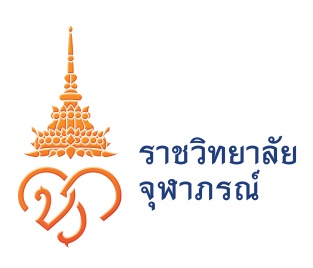 แผนภูมิกลไกวิธีการแต่งตั้งบุคคลให้ดำรงตำแหน่งทางวิชาการ (ข้อบังคับหน้า ๑๕)
สภาราชวิทยาลัยจุฬาภรณ์
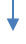 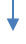 ๔.๒ กรณี ศ. และ ศ.พิเศษ
๔.๑ กรณี ผศ./ผศ.พิเศษรศ. และ รศ.พิเศษ
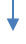 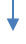 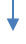 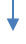 อนุมัติ
ไม่อนุมัติ
ไม่อนุมัติ
อนุมัติ
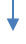 เลขาราชวิทยาลัยจุฬาภรณ์ 
จัดทำคำสั่งภายใน ๓๐ วัน
นับจากสภาอนุมัติ 
(ข้อ ๑๑.๑ (๕) วรรคสอง)
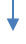 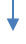 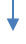 แจ้งผู้เสนอขอ
เสนอ รมต. กระทรวง
แจ้งผู้เสนอขอ
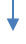 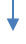 แจ้งให้ สกอ. ภายใน ๓๐ วัน นับจากสภาอนุมัติ
เพื่อพิจารณาแต่งตั้งเป็นผู้อยู่ในทำเนียบผู้ดำรงตำแหน่งทางวิชาการแห่งชาติหรือบัญชีรายชื่อผู้ทรงคุณวุฒิที่ทำหน้าที่ประเมินผลงานทางวิชาการและจรรยาบรรณทางวิชาการที่ ก.พ.อ./กกอ. กำหนด (ข้อ ๑๑.๑ (๕) วรรคสอง)
นายกรัฐมนตรีนำความกราบบังคมทูล เพื่อทรงพระกรุณาโปรกเกล้าฯ แต่งตั้ง
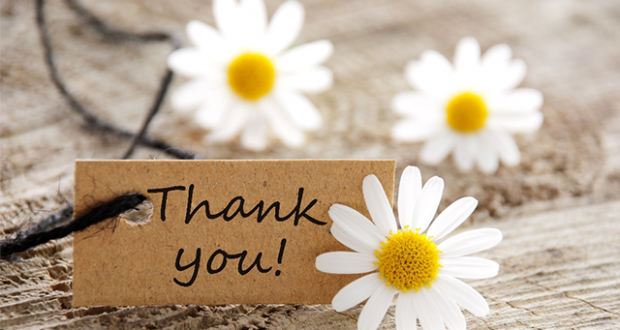